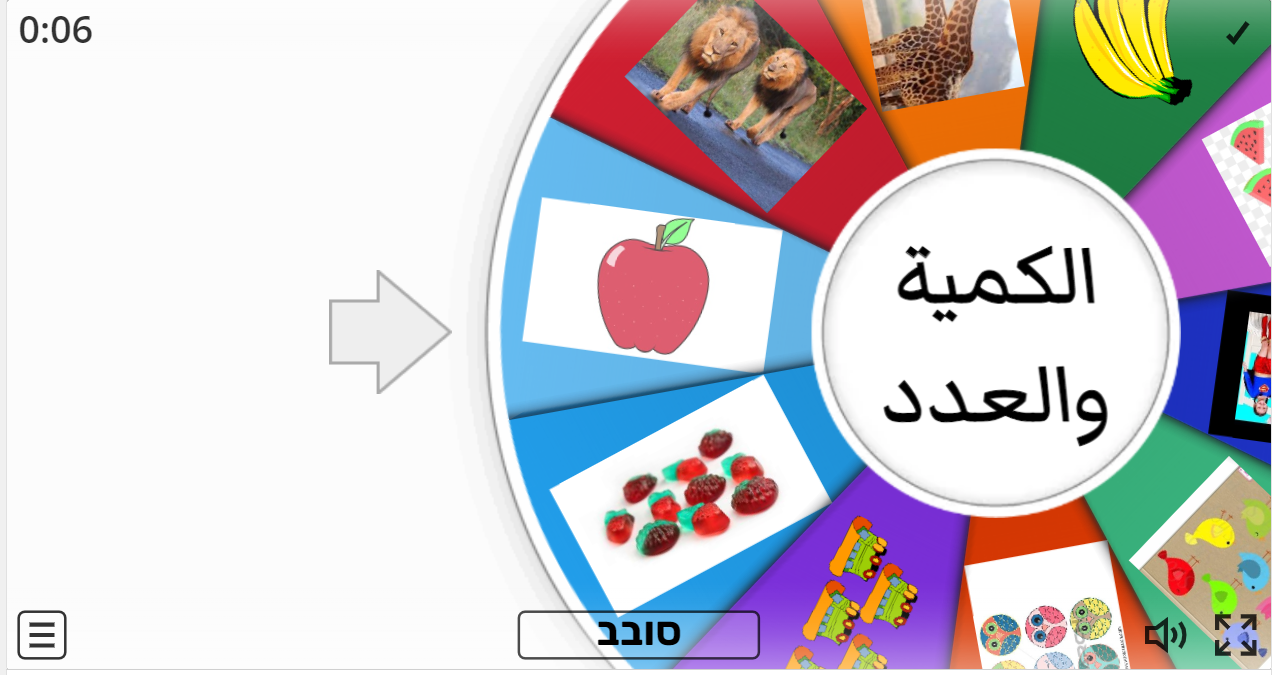 اذكر العدد
https://wordwall.net/he/resource/9047239